আজকের পাঠে সবাইকে
স্বা
গ
ম
ত
পরিচিতি
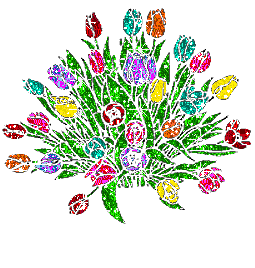 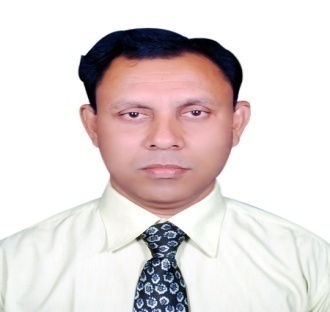 শ্রেণিঃ প্রাক প্রাথমিক
বিষয়ঃ বাংলা 
পাঠ শিরোনামঃ বর্ণ থেকে শব্দ শিখি
পাঠ্যাংশঃ উ  উ
রমজান আলী 
প্রধান শিক্ষক
কাউয়ারখোপ সপ্রাবি 
রামু, কক্সবাজার
পূর্বজ্ঞান যাচাই
সবাই একটা গানের ভিডিও দেখি
ভিডিওতে তোমরা কি কি দেখলে
পাঠ ঘোষনা
উ
উ
আজ আমরা পড়ব
উ
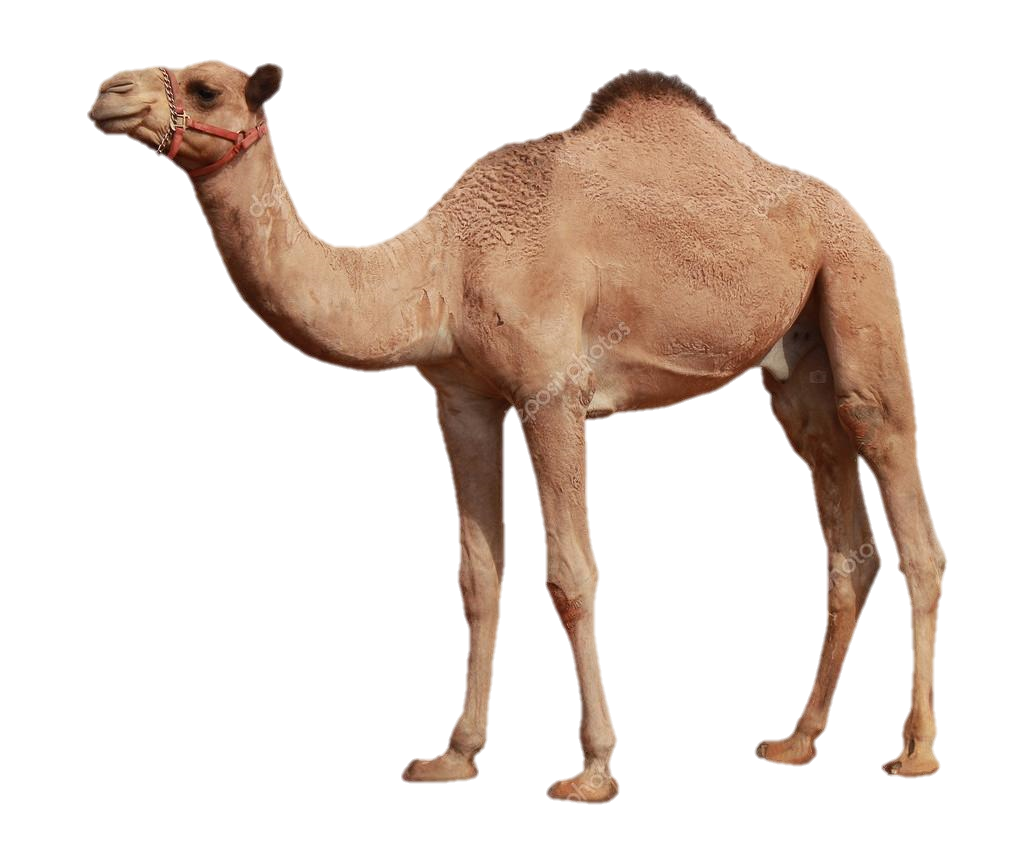 উট
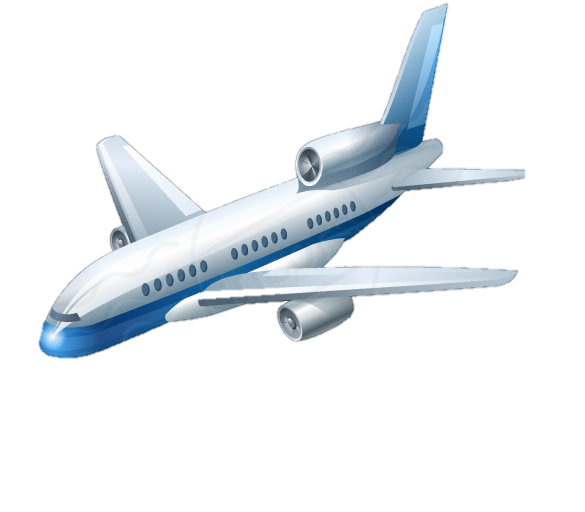 উ
উড়োজাহাজ
ঊ
ঊর্মিমালা
পাঠ্যপুস্তক সংযোগ
শিক্ষকের পাঠ
উ
ঊ
শিক্ষকের সাথে শিক্ষার্থীর পাঠ
দলীয় কাজ
উ
ঊর্মিমালা
ঊ
উট
বর্ণের সাথে শব্দের মিল করি
সবাইকে
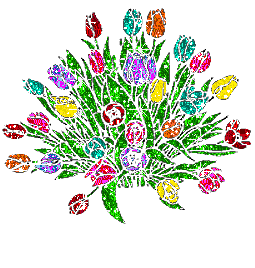 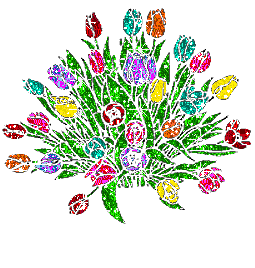 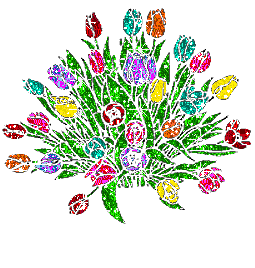 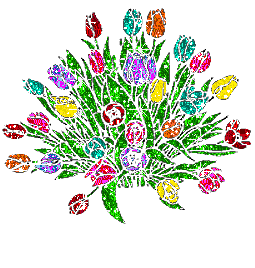 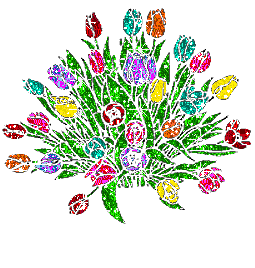 দ
ন্য
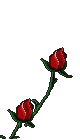 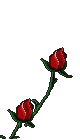 ধ
বা
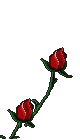 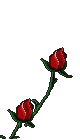